Lead User Guide:Abatement Notifications
Updated 05/11/2018
[Speaker Notes: Welcome to the online tutorial for the Lead program’s Abatement Notifications application. This tutorial will walk you through the process of completing and submitting an Abatement Notification to EPA through the Central Data Exchange (CDX).]
Abatement Notifications Role
2
[Speaker Notes: To access the Abatement Notifications application, click on the “Abatement Notifications” link on the MyCDX page after logging in with your CDX user name and password.]
Abatement Notifications Role
3
[Speaker Notes: If you have multiple abatement certifications linked to your account, you will be prompted to select which certification you would like to submit notifications for. Otherwise, you will be directly navigated to the Abatement Notifications home page.]
Abatement Notifications Home Page
4
[Speaker Notes: This is the Abatement Notifications home page. On this page, you can view your recent notifications, arranged by activity start date, and update or cancel any of these listed notifications. You can also submit a new abatement notification by clicking “New Abatement Notification.” Toward the bottom of the home page, there is an Abatement Notification search that you can use to locate any of your previously submitted notifications.]
Abatement Notifications Table
5
[Speaker Notes: The Abatement Notifications table displays your recent notifications, arranged by activity start date. You can update or cancel any notification listed on this table. Cancelled notifications will not appear on this table, and will have to be accessed through the abatement notification search. Any other submitted notifications that do not appear on this table can also be accessed through the abatement notification search.]
New Abatement Notification Button
6
[Speaker Notes: To submit a new notification, click “New Abatement Notification.”]
New Abatement Notification – Edit Page
7
[Speaker Notes: This is the full view of the edit page. Continue to the next slide for a breakdown of sections on this page.]
New Abatement Notification – Edit Page
8
[Speaker Notes: Section A displays the type of notification being created and the certification expiration date, which cannot be edited. In Section B, use the radio buttons to select whether the notification is an Emergency Notification. If so, you must upload documentation to demonstrate this by clicking the ‘Choose File’ button and selecting the appropriate file. In Section C, enter the dates that lead‐based paint activity will begin and end. The end date must fall before the Certification Expiration Date as shown in Section A.]
New Abatement Notification – Edit Page
9
[Speaker Notes: In Section D, answer the questions and enter the required information describing the building where the work is to be performed.]
New Abatement Notification – Edit Page
10
[Speaker Notes: The data in section E, Firm Information, is prepopulated from EPA’s Lead Program database and cannot be edited on this form. Finally, in Section F, you must enter the EPA Certification Number and First and Last name of the Certified Supervisor. When all sections have been completed, click ‘Review Form Before Submitting’ to continue.]
New Abatement Notification – Review Page
11
[Speaker Notes: The Application Review page displays the data that was entered on the previous page in a read‐only format. Review the information on this page to ensure its accuracy and completeness before submitting the notification. If you would like to make any changes, click the “Edit” button to return to the edit page. Don’t forget to sign enter your first name, last name, and title in section G, Firm Affirmation. Click ‘Sign and Submit’ to submit the application.]
New Abatement Notification – Acceptance Statement
12
[Speaker Notes: Read the acceptance statement and click “Accept” to continue.]
New Abatement Notification – eSignature Widget
13
[Speaker Notes: The eSignature widget will appear. To finalize your submission, you will have to enter your CDX account password, answer one security question, and click “Sign.”]
New Abatement Notification – Submission Confirmation
14
[Speaker Notes: Once the notification has been submitted, the Abatement Firm Submission Confirmation page will be displayed. A Notification Form ID will be generated for your submission.]
New Abatement Notification – Email Confirmation
15
[Speaker Notes: You will also be sent an email confirmation containing the same information regarding your submission.]
Notification Added to Table
16
[Speaker Notes: Depending on the activity start dates listed on your notification, the table will update with your successfully submitted notification. This table only displays recent notifications, so if the notification you submitted is happening too far into the future, it will not be displayed in the table – in this case, please use the abatement notification search to access your notification.]
View Submitted Notification
17
[Speaker Notes: To view a submitted notification from the table, click the notification’s Form ID. On this view page, you will also have the option to update the notification by clicking “Edit.”]
Update Abatement Notification
18
[Speaker Notes: To update a notification, click on the “Update” action option next to the notification you want to update.]
Update Abatement Notification – Edit Page
19
[Speaker Notes: On the edit page, make any edits to your previously submitted notification. When you are done updating the information, click “Review Form before Submitting.”]
Update Abatement Notification – Review Page
20
[Speaker Notes: The review page displays the data that was entered on the previous page in a read‐only format. Review the information on this page to ensure its accuracy and completeness before submitting the update. If you would like to make any changes, click the “Edit” button to return to the edit page. Don’t forget to enter your first name, last name, and title in section G, Firm Affirmation. Click ‘Sign and Submit’ to submit the update.]
Update Abatement Notification – Acceptance Statement
21
[Speaker Notes: Read the acceptance statement, and click “Accept” to continue.]
Update Abatement Notification – eSignature Agreement
22
[Speaker Notes: The eSignature widget will appear. To finalize your update, you will have to enter your CDX account password, answer one security question, and click “Sign.”]
Update Abatement Notification – Submission Confirmation
23
[Speaker Notes: Once the update has been submitted, the Abatement Firm Updated Confirmation page will be displayed.]
Update Abatement Notification – Email Confirmation
24
[Speaker Notes: You will also be sent an email confirmation containing the same information regarding your update.]
View Version History
25
[Speaker Notes: When a notification is updated, its “Type” is changed to “Updated (v2)” on the table. Click “v2” to view your notification’s version history.]
Version History Page
26
[Speaker Notes: This is the Version History page. Here you will see when you originally submitted your abatement notification, as well as the dates of any updates you sent in.]
Cancel Abatement Notification
27
[Speaker Notes: To cancel a notification, click on the “Cancel” action option next to the notification you want to cancel.]
Cancel Abatement Notification – Review Page
28
[Speaker Notes: Review the information on the notification you want to cancel and enter your first name, last name, and title in section G, Firm Affirmation, then click ‘Sign and Submit.’]
Cancel Abatement Notification – Acceptance Statement
29
[Speaker Notes: Read the acceptance statement and click “Accept” to continue.]
Cancel Abatement Notification – eSignature Widget
30
[Speaker Notes: The eSignature widget will appear. To finalize your cancellation, you will have to enter your CDX account password, answer one security question, and click “Sign.”]
Cancel Abatement Notification – Submission Confirmation
31
[Speaker Notes: Once the cancellation has been submitted, the Abatement Firm Cancellation Confirmation page will be displayed.]
Cancel Abatement Notification – Email Confirmation
32
[Speaker Notes: You will also be sent an email confirmation containing the same information regarding your cancellation.]
View Cancelled Abatement Notifications
33
[Speaker Notes: To view cancelled notifications, click on the “Show Cancelled Notifications” action option.]
View Cancelled Abatement Notifications
34
[Speaker Notes: The cancelled notifications will appear on the home screen.]
Abatement Notification Search
35
[Speaker Notes: From the Abatement Notification home page, you can search for any existing abatement notifications using the Search form. Enter as many search criteria as desired, then click the ‘Find’ button.]
Abatement Notification Search Results
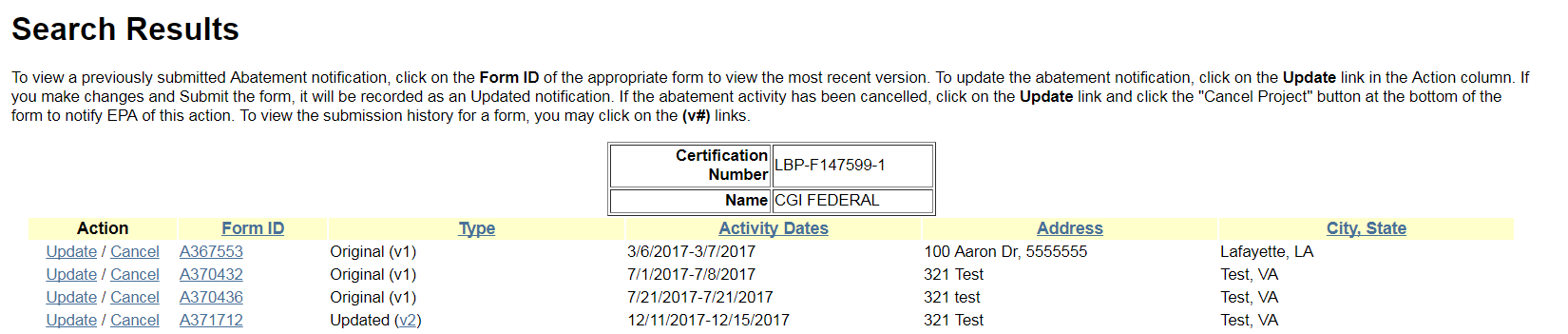 36
[Speaker Notes: You will then be navigated to the Search Results page, where any notifications matching your search will be displayed. The results table works similarly to the notifications table on the home page. You have the choice to update or cancel any of your prior submissions, view a notification, and view a notification’s version history. Cancelled notifications will appear on the table, but no action options will be available for notifications that have been cancelled. You can, however, still view a cancelled notification’s version history.]